2024
Критерії, за якими діти можуть доєднатися до фонду:
Дитина віком до 18 років, яка втратила одного або обох батьків внаслідок військових дій рф після 24.02.2022 року. 
Загиблий може бути військовим або цивільним (постраждалим внаслідок подій). При подачі заявки до фонду потрібно прикріпити скан-копію лікарського свідоцтва про смерть та довідку про причину смерті.
Загиблий/-ла міг бути вітчимом/мачухою дитини. У такому випадку потрібно додати скан-копію свідоцтва про шлюб із загиблим/загиблою.
Якщо один із батьків-військових вважається зниклим безвісти.
Список документів, які потрібні, щоб заповнити заявку на доєднання до фонду:
Скан-копія свідоцтва про народження дитини	
Скан-копія індивідуального податкового номера (ІПН) опікуна дитини	
Скан-копія першої, другої сторінки та прописки у Вашому паспорті громадянина України (або інших держав) або обидві сторони ID карти та витяг до неї
Скан-копія документу, що підтверджує загибель або факт того, що особа зникла безвісти 
Скан-копія  довідки внутрішньо переміщеної особи (ВПО) дитини, за наявності Скан-копія посвідчення багатодітної сім'ї, в разі наявності 	
Скан-копія довідки про допомогу малозабезпеченим сім'ям, в разі наявності
Скан-копія розрахункового рахунку опікуна (Ви можете знайти цю інформацію в додатку Вашого банку)	
Скан-копія лікарської довідки про смерть (в разі якщо один з членів сім'ї загинув) або військового квитка
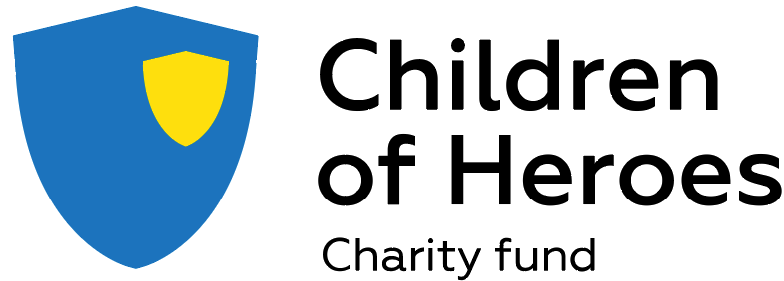 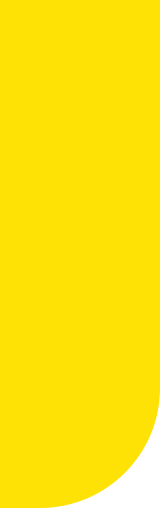 Алгоритм взаємодії
Соцпрацівники в громадах мають встановити контакт з родиною/з законним опікуном дитини загиблого Героя, надати інформацію про Благодійний Фонд «Діти Героїв», про співпрацю фонду та ОВА, про програми допомоги фонду, до яких може долучитись родина.
Під час телефонного дзвінка соцпрацівник надає базову інформацію  (скрипт №1) та надсилає посилання на форму збору даних у Вайбер чи Телеграм опікуну. При повторному (максимум через 2 дні) контакті соцпрацівник повторно зв’язується та  переконується, що родині зрозуміло як заповнювати тайпформу і, що родина надала всю необхідну інформацію. 
В разі, якщо соцпрацівник не зміг додзвонитись родині,  соцпрацівник надсилає  базову інформацію про фонд (скрипт номер 2), намагається домовитись про зручний час телефонної розмови для родини. Під час розмови надає всю необхідну інформацію та висилає лінк на тайпформу. Та при наступному контакті (максимум через день) переконується, що родині зрозуміло як заповнювати тайпформу і, що родина надала всю необхідну інформацію.
Для комунікації працівників фонду та відповідальних від ОТГ буде створена бесіда у Телеграмі чи Вотсапі. 
Кол-центр фонду перевіряє кожну заповнену заявку на коректність та повноту внесення даних і проставляє статус опрацювання кожної заявки. 
Якщо анкета заповнена не повністю/відсутні документи:
Відповідальний по району з боку фонду щоп'ятниці надсилає відповідальній особі з боку ОТГ документ із списком дітей, на яких заповнені заявки. У таблиці біля кожної дитини буде стояти статус по заявці («Взята в роботу/Потребує уточнень/Не підпадає під допомогу фонду»). Якщо заявка потребує уточнення, то у наступному стовпчику «Коментар» працівник кол центру зазначить що саме потрібно уточнити в родини. Щоп’ятниці Ірина Доденко писатиме в спільній бесіді заявки від яких ОТГ було отримано протягом тижня і відправлятиме на електронну пошту лист з переліком дітей, яким по яким потрібно донадіслати нам додаткові документи.
Відповідальний ОТГ уточнює ці дані в родини і надсилає необхідні документи електронним листом на 2 електронні пошти viktoria.sizko@childrenheroes.org , natalia.egurnova@childrenheroes.org. В темі листа обов’язково вказувати ПІБ дитини та назву ОТГ.
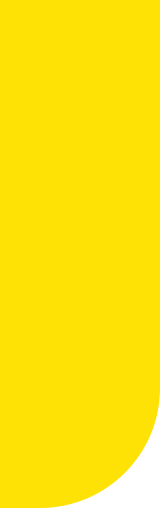 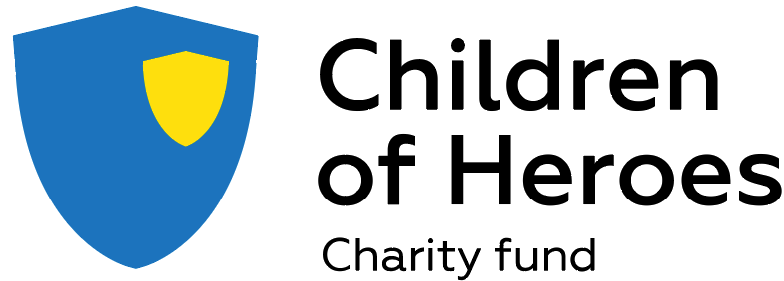 Алгоритм взаємодії
Як тільки є усі необхідні документи, родині призначається помічник.
Помічник фонду отримує таблицю потреб родин та ознайомлюється з нею.
Помічник фонду встановлює перший контакт з родиною.
За потреби працівник фонду може звертатися за уточнюючою інформацію до відповідального ОТГ щодо отримання допомоги з різних державних програм.

Термін опрацювання даних родини менеджером фонду – орієнтовно 14 днів.

Посилання на форму, яку потрібно заповнити: https://form.typeform.com/to/u3MPfvTB 
Додаткову інформацію про фонд Ви можете почитати на нашому сайті https://childrenheroes.org/  або на нашій сторінці у Фейсбуці: https://www.facebook.com/ChildrenofHeroes/?locale=uk_UA
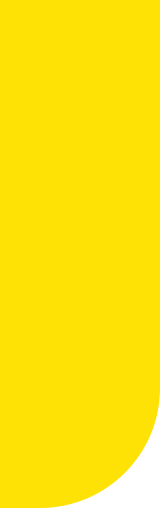 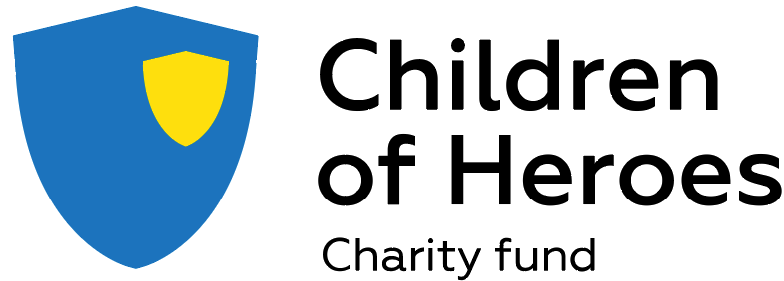 Загальна електронна адреса, на яку можна звертатися із запитаннями: Partnership_ODA@childrenheroes.org   
 
Відповідальні особи зі сторони Благодійного Фонду «Діти Героїв»:
Журавель Оксана, координатор від фонду по роботі з Чернівецькою ОВАТел. +380 98 270 5294Електронна пошта: oksana.zhuravel@childrenheroes.org
 
Доденко Ірина, Координатор від фонду по роботі з районами Чернівецької області
      Тел. +380 67 184 8220     Електронна пошта: Iryna.Dodenko@childrenheroes.org